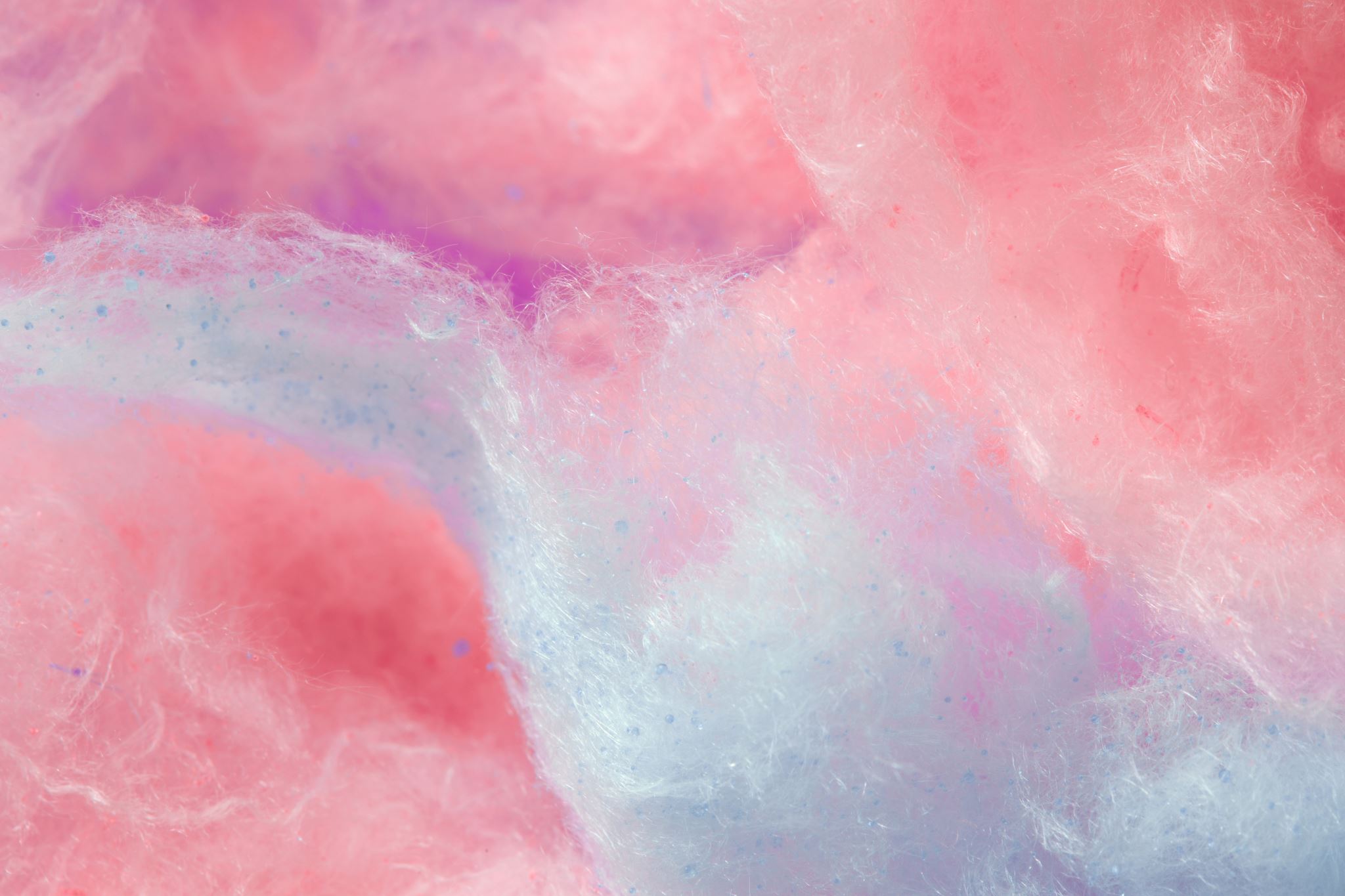 About anxiety and stage fright
Based on the learning café talks..
+ I added something
What happens? Physically…
-
-sweating, shaking, heart rate, blushing
-stomach issues, headache, need to pee, being dizzy, insomnia
-thirsty, dry mouth, 
-voice and breathing changes
-moving more or less than normally, being clumsy, fidgeting
In your head?
Being happily exited!!
Worried about everything, stress, perfectionism
Negative thoughts, focusing on anxiety / on yourself
Bad jokes…
Difficult to concentrate
Observising only negative things / making negative interpretations
Also..
Speaking is difficult, losing words, language issues, stuttering
Talking too much / too fast.. No pauses (time seems different)
Black outs, mind goes blank
Creating a role / character
Avoiding eye contact
When especially?
When being evaluated / if there´s an authority in the audience / people who know more / speaking in a foreign language
When there are risks (career wise..) 
Difficult issues / emotional situations / if the relationship with the audience is problematic
Health conditions
If there´s technical problems
When especially?
If something surprising happens
Negative feedback from the audience
Size of the audience
Different audience that what you´re used to
Toolbox: before the presentation
Practice the presentation and get some feedback
Practice especially the beginning
Create a routine that works for you
Make notes that actually help you!
Practice / get more experiences on courses.. In a safe environment
 Do something physical / meditate / breathing exercises 
Listen to music / audio book
Check the place + technology in advance if possible
Superhero pose
Small talk with the audience / say that you´re a bit nervous if you feel like it
Before the presentation
Analyze your audience and define the situation: manage your expectations!
Define your goals: what´s the goal of your presentation?
During the presentation
Comfy clothes and shoes / no need to worry about sweaty armpits
Sip of water when needed
Pauses are important! Check your notes when needed. No hurry.
Take your time and space, especially in the beginning
Remember to breath, belly relaxed
Find a friendly face in the audience
Don´t make negative interpretations of your audience: most likely they support you
Try to focus on the topic + your audience
Be a human!! No need to be “perfect”
After?
Try to remember positive experiences.. Don´t hold on to negative ones
Reflect your presentation but remember that your perspective is only yours! The audience´s point of view might be different.
Reflect but don’t define yourself too much
Relax and calm down. Take a moment.
Individual strenghts
Not overthinking, improvising / being authentic
Preparing well / credibility / engaging / energy / focus / passion
Looking calm / strong voice / Beauty  / curiosity
Humor / courage / empathy / resilience / self reflection
Being human / no need to be perfect! (there´s no such thing…)
Being excited about the topic / good visuals
Adaptation 
Clear / structured thinking   …and much more!!!